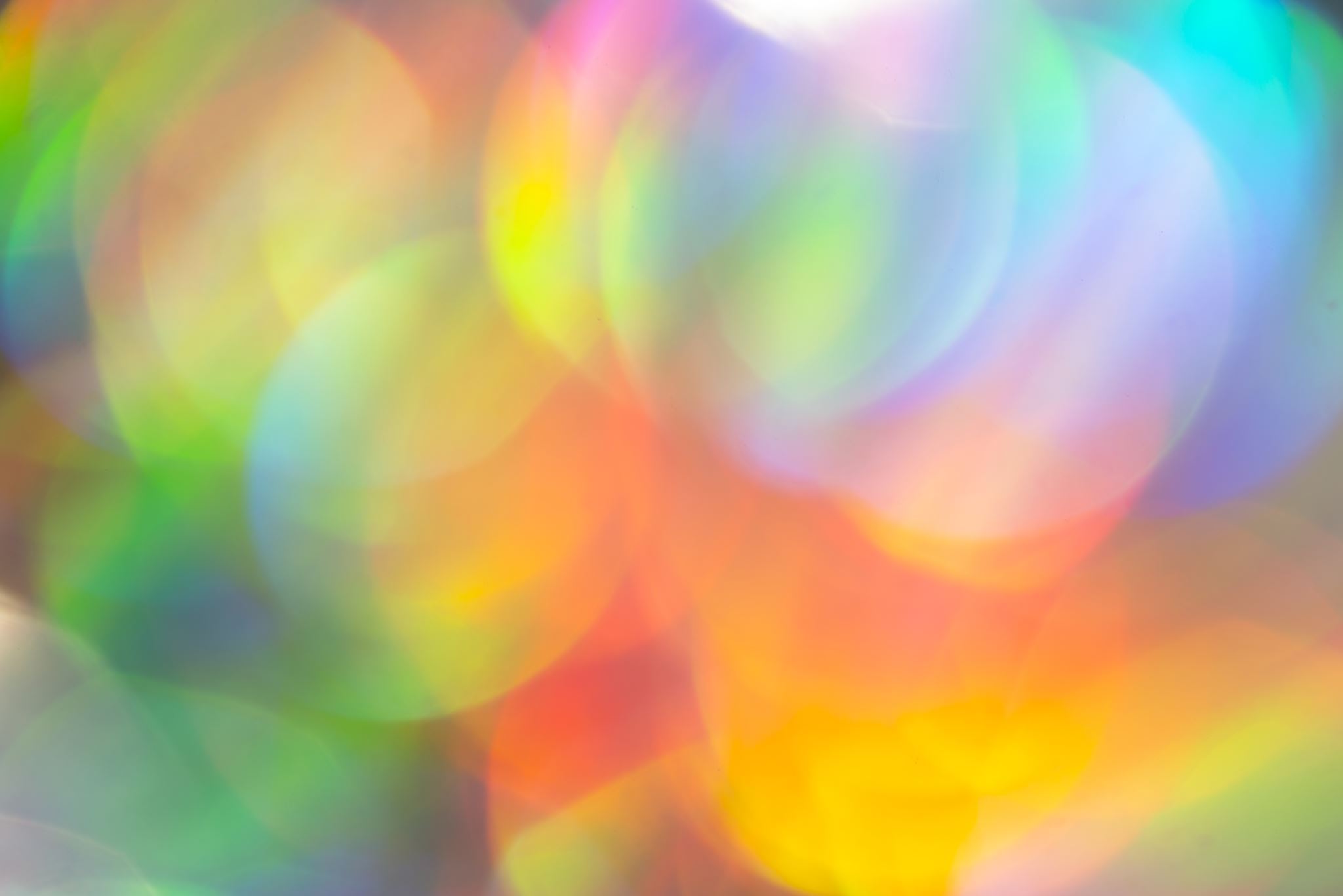 Developing curiosity to encourage talk
Speech development
One method you can use to help expose children to a range of age-appropriate language is to share a bedtime story daily. 
Children hear words in books that are less commonly used in everyday speech and can work out the meaning of this new vocabulary based on lots of different things. Some of these include looking for picture clues, inferring based on their knowledge of the story or looking for clues within the text. The
y can also benefit from the adult explaining some key bits of vocabulary within a story. For example, if the book said "the man dashed around the corner" we may be tempted to change the word to ran as this is more easily understood by young children, however by doing so you are not exposing them to a range of language. You could ask if your child has understood what that word means after finishing the page.
Developing speech
Speaking multiple languages
What does the government say about speech and language in Reception?
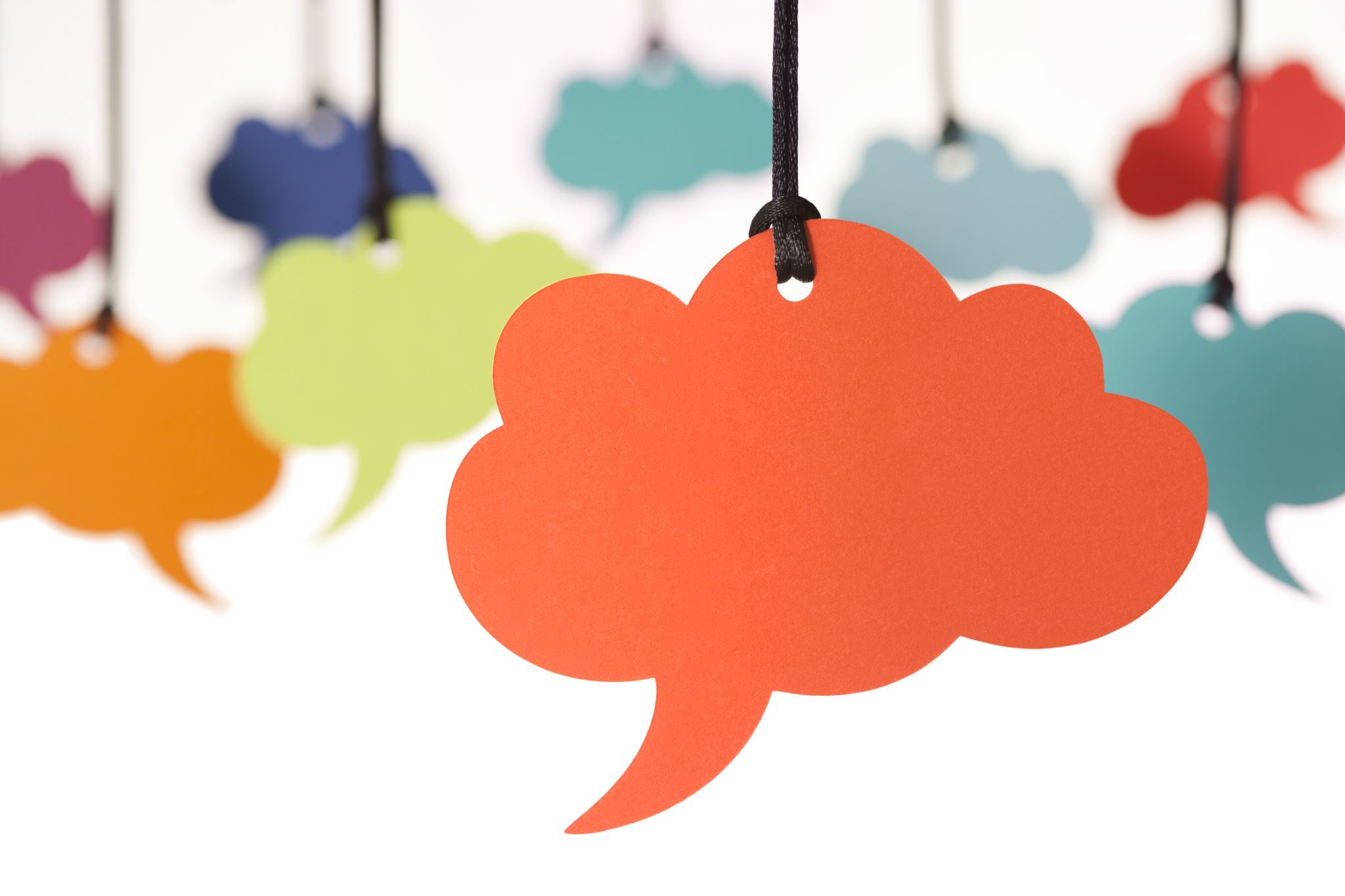 How to correct your child if they have an error within speech?
Children within this age typically make some mistakes within their speech. Some of these include "me got it" or reverses within sentences. We would encourage you to just model the sentence back to your child using the correct grammar, for example saying "yes I have it". 
Being consistent with modelling and regularly revisiting things you know they have found difficult will help. 
Recent training makes it clear that it can take a child 10 seconds to process speech and formulate a response. This means one of the most beneficial things you can do when encouraging talk is to wait around 10 seconds before jumping in to help your child with an answer!
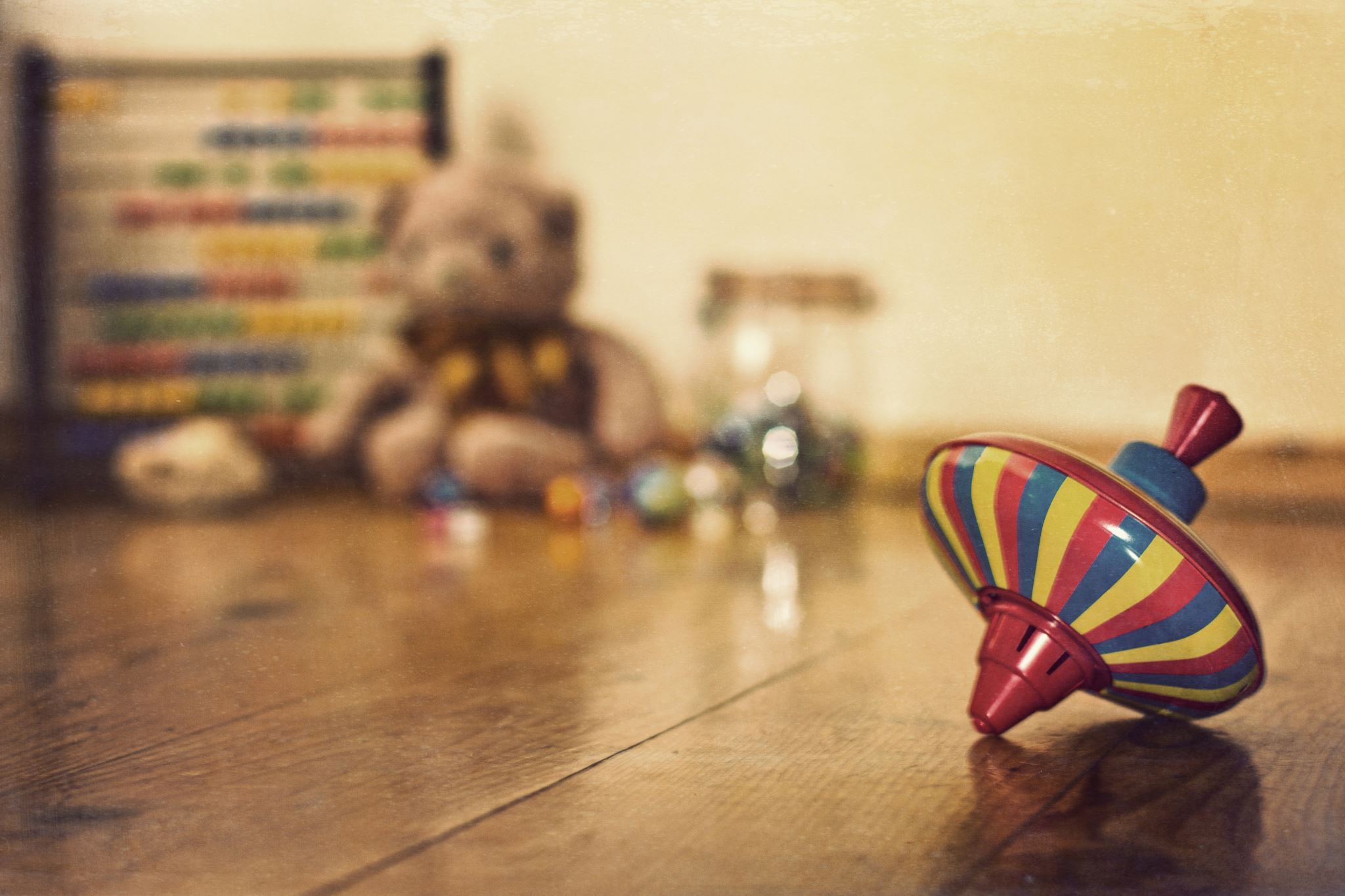 How to encourage talk
Children, like adults, are more willing to engage in conversation when it interests them. For example, if you talk to your child about their favourite toy or a visit to the local farm, they are more likely to hold a 2-way conversation and answer questions. 
Children are often quieter when they come home from school as they have spent the day communicating with other peers and teachers within the setting. Allow them this relaxation time with no pressure to converse then start a conversation when you feel they have recharged a little. 
Sparking a child's curiosity or interest is an excellent hook to start a conversation. Another great way to do this is by using what you see around you – for example, if you pass an ambulance on the way home you would ask your child where they think it is going or why you might need an ambulance. From this, be led by them in the conversation – it could lead anywhere including jobs for the future, how to help someone who is ill, the emergency number or even how to get home!
How do we support this in school?
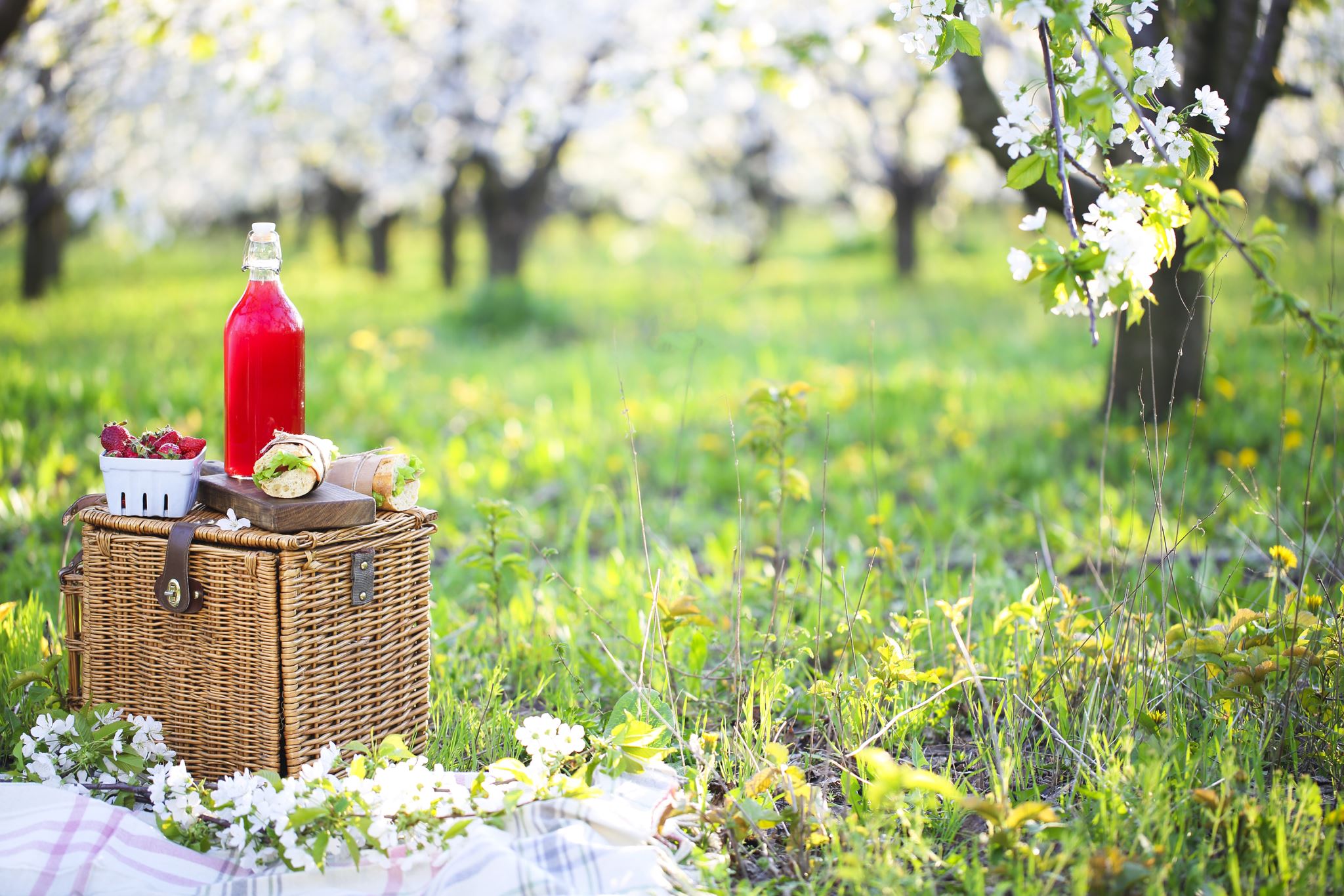 How to follow an interest?
Any interest can be followed! From the most random thing to more generic there are lots of ways you can use an interest to spark curiosity and talk. For example, if your child has an obsession with lawn mowers you could take them to the garden centre, let them cut the grass, get some books (fiction and non-fiction), spread the interest by letting them grow their own plant or vegetable etc. The possibilities are endless and can be as random as necessary!
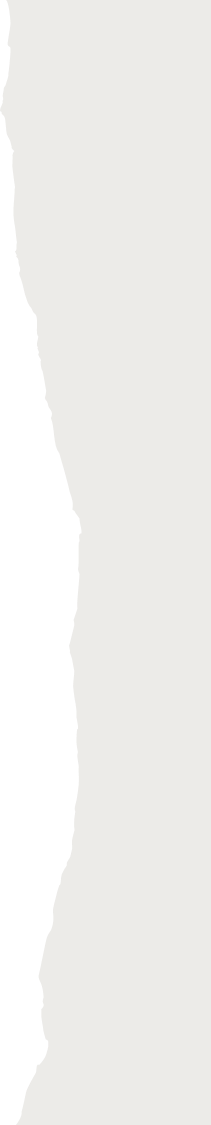 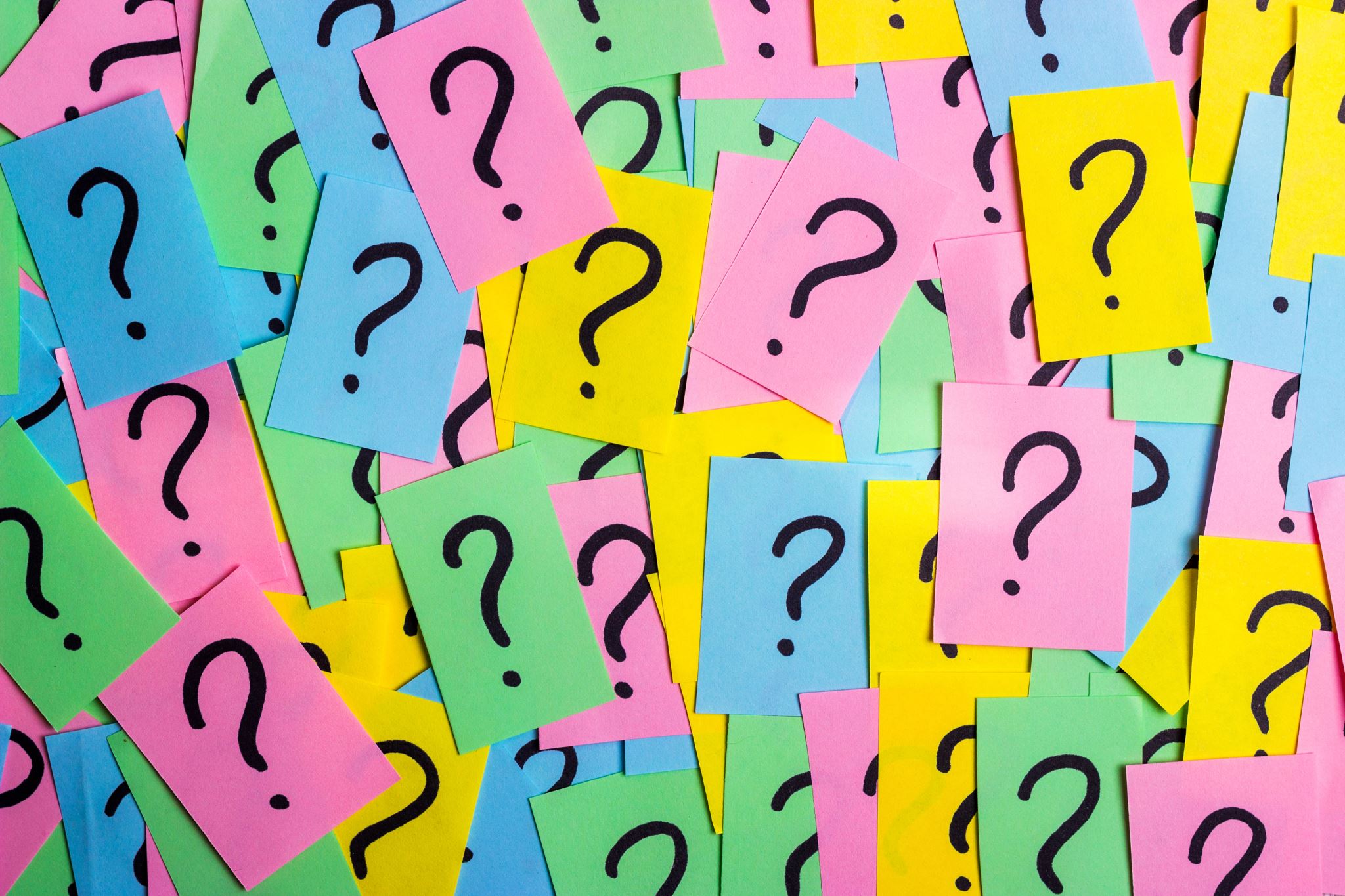 What happens now?